Diaporama cancers digestifs 2019Abstracts sélectionnés de:
Lettre de l’ESDO
CHERS COLLÈGUES
Nous avons le plaisir de vous présenter ce diaporama de l’ESDO qui a été conçu pour mettre en avant et synthétiser les principaux résultats de congrès majeurs en 2019 dans les cancers digestifs. Celui ci est consacré au ESMO 21ème congrès mondial sur le cancer gastro-intestinal et il est disponible en anglais, en français, en chinois et en japonais.
La recherche clinique en oncologie évolue dans un environnement en perpétuelle mutation, et constitue un défi permanent. Dans ce contexte, nous avons tous besoin d’avoir accès aux données scientifiques pour améliorer nos connaissances et progresser dans nos métiers de cliniciens, chercheurs et enseignants. J’espère que cette revue des derniers développements en oncologie digestive vous apportera beaucoup et enrichira votre pratique. Si vous souhaitez partager votre avis avec nous, nous serons très heureux de recevoir vos commentaires. Vous pouvez adresser toute correspondance à l’adresse suivante: info@esdo.eu
Nous sommes également très reconnaissants à Lilly Oncologie pour leur support financier, administratif et logistique à cette activité
Sincèrement vôtres, 
Eric Van Cutsem	Ulrich GüllerThomas Seufferlein 	Thomas GruenbergerCôme Lepage	Tamara Matysiak-BudnikWolff Schmiegel	Jaroslaw RegulaPhillippe Rougier (hon,)	Jean-Luc Van Laethem
(ESDO Governing Board)
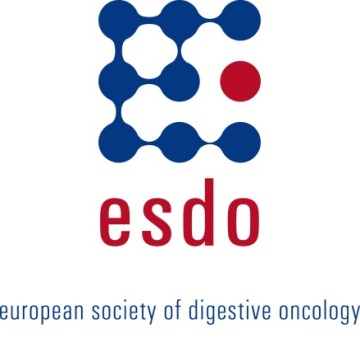 Diaporama ESDO oncologie médicaleContributeurs 2019
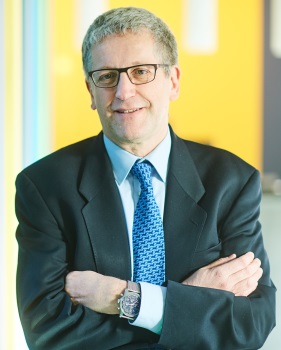 CANCER COLORECTAL
Prof Eric Van Cutsem	Oncologie digestive, hôpitaux universitaires de Leuven, Belgique
Prof Wolff Schmiegel 	Département de médecine, Ruhr University, Bochum, Allemagne
Prof Thomas Gruenberger	Département de chirurgie, Hôpital Kaiser-Franz-Josef, Vienne, Autriche
Prof Jaroslaw Regula	Département de gastroentérologie et hépatologie, Institut d’oncologie, Warsaw, Pologne
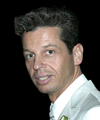 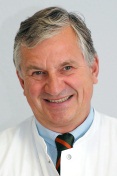 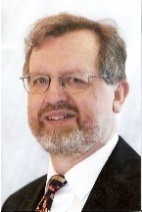 CANCER DU PANCRÉAS ET TUMEURS HÉPATOBILIAIRES
Prof Jean-Luc Van Laethem	Oncologie digestive, hôpital universitaire Erasme, Brussels, Belgique
Prof Thomas Seufferlein	Clinique de médecine interne I, Université d’Ulm, Ulm, Allemagne
Prof Ulrich Güller	Oncologie médicale et hématologie, Hôpital cantonal St Gallen, St Gallen, Suisse
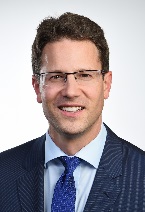 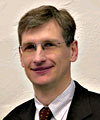 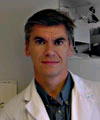 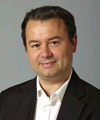 TUMEURS GASTRO-OESOPHAGIENNES ET NEUROENDOCRINES 
Prof Côme Lepage	Hôpital universitaire et INSERM, Dijon, France
Prof Tamara Matysiak	Hépatogastroentérologie et oncologie digestive, Institut des maladies digestives	Nantes, France
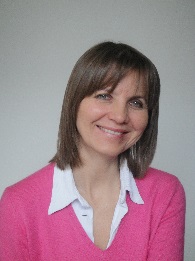 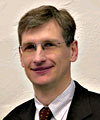 BIOMARQUEURS
Prof Eric Van Cutsem	Oncologie digestive, hôpitaux universitaires de Leuven, Belgique
Prof Thomas Seufferlein	Clinique de médecine interne I, Université d’Ulm, Ulm, Allemagne
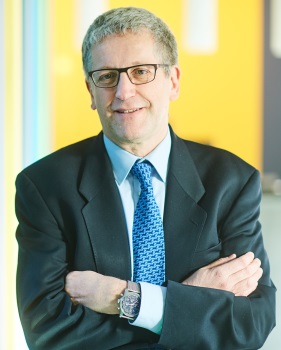 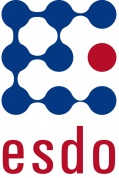 Glossaire
/xS	toutes les x semaines
5FU	5-fluorouracile
ADCP	adénocarcinome du pancréas
ADNtc	ADN tumoral circulant
AST	aspartate aminotransférase
ATP	adénosine triphosphate
BTK	tyrosine kinase de Bruton
CA 19-9	carbohydrate antigène 19-9
CAR	chimeric antigen receptor
CCR(m)	cancer colorectal (métastatique)
CIRA	comité indépendant de revue en 	aveugle
CMT	charge mutationnelle tumorale
CPS	combined positive score
CRP	C réactive protéine
CSACSM	carcinome salivaire analogue des 	carcinomes sécrétoires mammaires CT	chimiothérapie
DDR	durée de réponse
ECOG	Eastern Cooperative Oncology Group
EORTC	European Organisation for Research 	and traitement of Cancer
EGFR	epidermal growth factor receptor
EI	évènement indésirable
EIG	événement indésirable grave 
EIGLT	EIG lié au traitement
EILT	événement indésirable lié au 	traitement
Evt	événement
FGFR	fibroblast growth factor receptor
FOLFIRI	leucovorine + 5FU + irinotécan
FOLFOX	leucovorine + 5-fluorouracile + 	oxaliplatine
GGT	gamma-glutamyl transferase
GI	gastrointestinal
HER2	human epidermal growth factor 	receptor 2
HR	hazard ratio 
IC	Intervalle de confiance
IHC	immunohistochimie
ITT(m)	intention de traiter (modifiée)
IV	intraveineux
J	jour
JGO	jonction gastro-oesophagienne
LV	leucovorine
MS	maladie stable
MSI-H	instabilité microsatellitaire élevée 
MSS	microsatellites stables
MSSup	meilleurs soins de support
NA	non atteinte
Nab-p	nab-paclitaxel
NAR	neoadjuvant rectal
NE	non évaluable
NS	non spécifié
OR	odds ratio
PD-1	programmed death-protein 1
PD-L1	programmed death-ligand 1
Prog	progression 
PS	performance status
QoL	qualité de vie
R	randomisation
R0/1/2	résection 0/1/2
RC	réponse complète
RCp	réponse complète pathologique
RCT	radiochimiothérapie
RECIST 	Response Evaluation Criteria In Solid	Tumors
RH	récepteurs hormonaux
RP	réponse partielle
RT	radiothérapie
S-1	tegafur + gimeracil + oteracil
SG(m)	survie globale (médiane) 
SSM	survie sans maladie
SSP(m) 	survie sans progression (médiane 
SSR	survie sans récidive
TBC	taux de bénéfice clinique
TCM	taux de contrôle de la maladie
TCT	taux de croissance tumorale
TLD	toxicité limitant la dose
TRG	grade de régression tumorale
TRO	taux de réponse objective
Tx	traitement
WT	sauvage
Contents
Cancers de l’œsophage et de l’estomac	6
Cancers du pancréas, intestin grêle et tractus hépatobiliaire	13
Cancer du pancréas	14
Cancer de l’intestin grêle	28
Cancer des voies biliaires	32
Cancers du côlon, rectum et anus	39
Cancer gastrointestinal	77
Note: pour aller à une section, faire un clic droit sur le chiffre correspondant puis cliquer sur « lien hypertexte »
Cancers de l’œsophage et de l’estomac
LBA-003: Etude de phase III comparant TAS-118 plus oxaliplatine versus S-1 plus cisplatine en chimiothérapie de 1e ligne chez les patients avec cancer de l’estomac avancé (étude SOLAR) – Kang Y-K, et al
Objectif
Etudier l'efficacité et la tolérance de TAS-118 + oxaliplatine vs. S-1 + cisplatine chez des patients avec cancer avancé de l’estomac/JGO
TAS-118 40–60 mg 2x/j J1–7 + oxaliplatine 85 mg/m2 J1, 15 /2S(n=347)
Prog/toxicité
Critères d'inclusion
Cancer avancé de l’estomac ou JGO
Naïf de traitement
HER2 négatif ou inconnu
ECOG PS 0–1
(n=711)
Stratification
ECOG PS (0 vs. 1)
Lésion mesurable (oui vs. non)
Pays (Japon vs. Corée)
R
1:1
S-1 40–60 mg 2x/j J1–21 + cisplatine 60 mg/m2 J1 ou 8 /5S(n=334)
Prog/
toxicité
CRITÈRE PRINCIPAL
SG
CRITÈRES SECONDAIRES
SSP, délai jusqu’à échec, TRO, TCM, tolérance
Kang Y-K, et al, Ann Oncol 2019;30(suppl):abstr LBA-003
LBA-003: Etude de phase III comparant TAS-118 plus oxaliplatine versus S-1 plus cisplatine en chimiothérapie de 1e ligne chez les patients avec cancer de l’estomac avancé (étude SOLAR) – Kang Y-K, et al
Résultats
SSP
SG
100
100
80
80
TAS-118 + oxaliplatine
S-1 + cisplatine
TAS-118 + oxaliplatine
S-1 + cisplatine
60
60
SSP, %
SG, %
40
40
20
20
0
0
0


347
334
3


280
249
6


180
153
9


123
88
12


87
61
15


60
42
18


40
32
21


31
19
24


20
14
27


17
13
30


12
10
33


5
6
36


5
4
39


2
0
42


0
0
45


0
0
48


0
0
0


347
334
3


330
323
6


304
280
9


255
236
12


217
202
15


174
167
18


143
111
21


103
83
24


69
53
27


48
38
30


28
26
33


17
12
36


2
1
39


0
0
42


0
0
45


0
0
48


0
0
mois
mois
N
TAS-118
S-1
*Test du log-rank
Kang Y-K, et al, Ann Oncol 2019;30(suppl):abstr LBA-003
LBA-003: Etude de phase III comparant TAS-118 plus oxaliplatine versus S-1 plus cisplatine en chimiothérapie de 1e ligne chez les patients avec cancer de l’estomac avancé (étude SOLAR) – Kang Y-K, et al
Résultats
Conclusions
Chez ces patients avec cancer avancé de l’estomac/JGO, TAS-118 + oxaliplatine en 1e ligne a démontré des améliorations significatives de la survie comparativement à S-1 + cisplatine
La proportion de patients présentant des EIs non hématologiques a été plus élevée sous TAS-118 + oxaliplatine que sous S-1 + cisplatine
Kang Y-K, et al, Ann Oncol 2019;30(suppl):abstr LBA-003
SO-007: Régorafénib plus nivolumab chez les patients avec cancer colorectal ou gastrique avancés: étude ouverte de phase 1b de recherche de dose puis extension (REGONIVO, EPOC1603) – Hara H, et al
Objectif
Etudier l'efficacité et la tolérance de régorafénib + nivolumab chez des patients avec cancer colorectal ou gastrique avancés
Escalade de dose
Extension
Schéma 3+3
régorafénib 
80–160 mg/j (3 semaines on/1 semaine off) + nivolumab 3 mg/kg /2S
Critères d'inclusion
Cancer avancé colorectal ou gastrique 
Prétraité
(n=50)
Régorafénib 80 mg/j (3 semaines on/1 semaine off) + nivolumab 3 mg/kg /2S
CRITÈRE PRINCIPAL
Toxicité limitant la dose (TLD)
CRITÈRES SECONDAIRES
SSP selon PD-L1 et CMT
Hara H, et al, Ann Oncol 2019;30(suppl):abstr SO-007
SO-007: Régorafénib plus nivolumab chez les patients avec cancer colorectal ou gastrique avancés: étude ouverte de phase 1b de recherche de dose puis extension (REGONIVO, EPOC1603) – Hara H, et al
Résultats
PD-L1 CPS ≥1 (n=10): SSPm 8,6 mois
PD-L1 CPS <1 (n=12): SSPm 2,9 mois
PD-L1 CPS ≥1 (n=8): SSPm 4,6 mois
PD-L1 CPS <1 (n=14): SSPm 6,3 mois
Cancer gastrique
Cancer colorectal
HR 0,42 (IC95% 0,13 - 1,42)
HR 1,01 (IC95% 0,29 - 3,45)
100
100
80
80
60
60
SSP, %
SSP, %
40
40
20
20
Taux de réponse objective 
60% pour CPS ≥1 vs. 42% pour CPS <1
Taux de réponse objective 
25% pour CPS ≥1 vs. 36% pour CPS <1
0
0
0
0
3
3
6
6
9
9
12
12
15
mois
mois
Hara H, et al, Ann Oncol 2019;30(suppl):abstr SO-007
SO-007: Régorafénib plus nivolumab chez les patients avec cancer colorectal ou gastrique avancés: étude ouverte de phase 1b de recherche de dose puis extension (REGONIVO, EPOC1603) – Hara H, et al
Résultats
Conclusion
Chez ces patients avec cancer avancé colorectal ou gastrique, la combinaison du régorafénib au nivolumab a montré une activité antitumorale prometteuse quelle que soit l’expression de PD-L1 ou la CMT
Cancer gastrique
Cancer colorectal
CMT ≥12,51* (n=6): NA
CMT <12,51, (n=16): SSPm 5,77 mois
CMT ≥20,11* (n=5): SSPm 4,6 mois
CMT <20,11 (n=12): SSPm 5,4 mois
100
100
HR 0,49 (IC95% 0,11 - 2,28)
HR 0,82 (IC95% 0,17 - 3,85)
80
80
60
60
SSP, %
SSP, %
40
40
20
20
Taux de réponse objective
40% pour CMT élevée vs. 21% pour CMT basse
Taux de réponse objective
83% pour CMT élevée vs. 38% pour CMT basse
0
0
0
0
3
3
6
6
9
9
12
12
15
mois
mois
*Quart supérieur (mesuré par le test de charge de mutation tumorale oncomine)
Hara H, et al, Ann Oncol 2019;30(suppl):abstr SO-007
Cancers du pancréas, de l’intestin grêle et des voies biliaires
Cancers du pancréas, de l’intestin grêle et des voies biliaires
Cancer du pancréas
O-001: Etude internationale, randomisée, en ouvert de phase III évaluant nab-paclitaxel plus gemcitabine (nab-P/Gem) vs gemcitabine (Gem) seule en adjuvant dans l’adénocarcinome pancréatique réséqué (APACT): analyse principale et résultats de qualité de vie – Reni M, et al
Objectif
Etudier l'efficacité et la tolérance de nab-paclitaxel + gemcitabine comparativement à gemcitabine seule chez des patients avec cancer du pancréas réséqué chirurgicalement
Nab-paclitaxel 125 mg/m2 + gemcitabine 1000 mg/m2 /S pendant les 3 premières de 4 semaines pour 6 cycles* (n=429)
Critères d'inclusion
Cancer du pancréas
Résection macroscopique complète
Pas de traitement néoadjuvant, ni radiothérapie ni thérapie systémique préalables
CA19-9 <100 u/mL
ECOG PS 0–1
(n=866)
Prog/toxicité
Stratification
Résection (R0 vs. R1)
Statut ganglionnaire (positif vs. négatif)
Région (Amérique du nord, Europe et Australie vs. Asie Pacifique)
R
1:1
Gemcitabine 1000 mg/m2/S pendant les 3 premières de 4 semaines pour 6 cycles* (n=423)
Prog/
toxicité
CRITÈRE PRINCIPAL
SSM évaluée de façon indépendante
CRITÈRES SECONDAIRES
SG, tolérance, QoL
*Traitement initié ≤12 semaines après la chirurgie
Reni M, et al, Ann Oncol 2019;30(suppl):abstr O-001
O-001: Etude internationale, randomisée, en ouvert de phase III évaluant nab-paclitaxel plus gemcitabine (nab-P/Gem) vs gemcitabine (Gem) seule en adjuvant dans l’adénocarcinome pancréatique réséqué (APACT): analyse principale et résultats de qualité de vie – Reni M, et al
Résultats
Bien que la QoL ait été initialement moins bonne sous nab-paclitaxel + gemcitabine, aucune différence significative n’a été observée au cours du temps et la QoL a été similaire dans les deux groupes
Conclusion
Chez ces patients avec cancer du pancréas, la combinaison de nab-paclitaxel + gemcitabine n’a pas impacté la QoL qui était comparable à celle sous gemcitabine seule
Milieutx
Fin
tx
100
Suivi
QoL/statut global (EORTC QLQ-C30)
Meilleur
80
60
Score prédit moyen (IC95%)
40
Moins bon
20
nab-Paclitaxel + gemcitabine
Gemcitabine
0
0
12
24
36
48
60
72
84
96
108
120
132
144
156
168
180
Semaines après la randomisation
Reni M, et al, Ann Oncol 2019;30(suppl):abstr O-001
O-002: Ibrutinib en association avec nab-paclitaxel et gemcitabine en traitement de 1e ligne chez les patients avec adénocarcinome du pancréas métastatique: résultats de l’étude de phase 3 RESOLVE – Tempero M, et al
Objectif
Etudier l'efficacité et la tolérance de l’ibrutinib, inhibiteur de BTK, combiné à nab-paclitaxel + gemcitabine chez des patients avec adénocarcinome du pancréas (ADCP) métastatique
Ibrutinib 560 mg/j + nab-paclitaxel + gemcitabine* (n=211)
Prog/toxicité
Critères d'inclusion
ADCP stade IV
Naïf de traitement
Karnofsky PS ≥70
(n=424)
Stratification
Karnofsky PS (70–80 vs. 90–100)
Métastases hépatiques (oui vs. non)
Age (≤65 vs. >65 ans)
R
1:1
Placebo +nab-paclitaxel + gemcitabine*(n=213)
Prog/
toxicité
CRITÈRES PRINCIPAUX
SG, SSP
CRITÈRES SECONDAIRES
TRO, tolérance
*Nab-paclitaxel 125 mg/m2 + gemcitabine 1000 mg/m2 J1, 8, 15 /4S
Tempero M, et al, Ann Oncol 2019;30(suppl):abstr O-002
O-002: Ibrutinib en association avec nab-paclitaxel et gemcitabine en traitement de 1e ligne chez les patients avec adénocarcinome du pancréas métastatique: résultats de l’étude de phase 3 RESOLVE – Tempero M, et al
Résultats
Tempero M, et al, Ann Oncol 2019;30(suppl):abstr O-002
O-002: Ibrutinib en association avec nab-paclitaxel et gemcitabine en traitement de 1e ligne chez les patients avec adénocarcinome du pancréas métastatique: résultats de l’étude de phase 3 RESOLVE – Tempero M, et al
Résultats
SG
100
80
60
SG, %
40
20
Ibrutinib + nab-paclitaxel + gemcitabine
Placebo + nab-paclitaxel + gemcitabine
0
0


211
213
1


204
208
2


196
197
3


187
191
4


176
181
5


162
169
6


152
157
7


140
144
8


125
135
9


115
118
10


97
114
11


83
101
12


75
88
13


62
79
14


56
68
15


49
60
24


10
15
16


45
55
25


8
12
17


40
48
26


4
8
18


35
40
27


2
6
19


30
35
28


2
4
20


26
32
29


1
1
21


22
32
30


0
1
22


19
23
31



1
23


15
21
32



0
mois
N
Ibrutinib
Placebo
Tempero M, et al, Ann Oncol 2019;30(suppl):abstr O-002
O-002: Ibrutinib en association avec nab-paclitaxel et gemcitabine en traitement de 1e ligne chez les patients avec adénocarcinome du pancréas métastatique: résultats de l’étude de phase 3 RESOLVE – Tempero M, et al
Résultats
SG selon les sous-groupes
Hazard ratio (95% CI)
Hazard ratio (95% CI)
Sous-groupe
Patients, n
Sous-groupe
Patients, n
Tous patients
424
1,132 (0,924 - 1,386)
Tous patients
424
1,132 (0,924 - 1,386)
Age
Karnofsky PS
≤65 ans
>65 ans
237
187
1,133 (0,864 - 1,487)
1,117 (0,824 - 1,514)
70–80
90–100
130
294
1,181 (0,827 - 1,687)
1,113 (0,870 - 1,423)
Sexe
Métastases hépatiques
Hommes
Femmes
235
189
0,926 (0,707 - 1,213)
1,450 (1,063 - 1,980)
Présentes
Absentes
341
83
1,136 (0,909 - 1,420)
1,120 (0,691 - 1,817)
Origine ethnique
Ratio neutrophiles/lymphocytes
Caucasien
Non caucasien
288
125
1,140 (0,893 - 1,456)
1,108 (0,759 - 1,618)
≤4
>4
234
188
1,226 (0,929, 1,618)
1,028 (0,763, 1,384)
Région
Asie Pacifique
Etats Unis
Europe
105
70
249
1,260 (0,830 - 1,914)
0,908 (0,552 - 1,494)
1,139 (0,874 - 1,484)
Sous-groupe CRP
≤ médiane
> médiane
214
206
1,308 (0,971 - 1,762)
0,916 (0,692 - 1,212)
0,6
0,6
0,8
0,8
1,0
1,0
1,2
1,2
1,4
1,4
1,6
1,6
1,8
En faveur ibrutinib
En faveur placebo
En faveur placebo
En faveur ibrutinib
Tempero M, et al, Ann Oncol 2019;30(suppl):abstr O-002
O-002: Ibrutinib en association avec nab-paclitaxel et gemcitabine en traitement de 1e ligne chez les patients avec adénocarcinome du pancréas métastatique: résultats de l’étude de phase 3 RESOLVE – Tempero M, et al
Résultats
SSP
100
80
60
SSP, %
40
20
Ibrutinib + nab-paclitaxel + gemcitabine
Placebo + nab-paclitaxel + gemcitabine
0
0


211
213
1


200
206
2


158
175
3


149
171
4


116
146
5


109
135
6


75
106
7


68
98
8


41
75
9


40
66
10


27
54
11


18
43
12


14
37
13


11
29
14


10
22
15


7
16
16


6
15
17


6
13
18


6
13
19


5
10
20


5
10
21


2
7
22


2
4
23


1
3
24


0
1
25


 
1
26



0
mois
N
Ibrutinib
Placebo
Tempero M, et al, Ann Oncol 2019;30(suppl):abstr O-002
O-002: Ibrutinib en association avec nab-paclitaxel et gemcitabine en traitement de 1e ligne chez les patients avec adénocarcinome du pancréas métastatique: résultats de l’étude de phase 3 RESOLVE – Tempero M, et al
Résultats
Conclusions
Chez ces patients avec ADCP métastatique, la combinaison d’ibrutinib avec nab-paclitaxel + gemcitabine n’a pas permis d’obtenir de bénéfice de survie additionnel
Le profil de tolérance a été cohérent avec les données déjà connues pour chaque molécule
Tempero M, et al, Ann Oncol 2019;30(suppl):abstr O-002
O-008: Preuve de concept de l’effet abscopal dans les cancers gastrointestinaux MSS : étude de phase 2 évaluant ipilimumab et nivolumab avec irradiation dans l’adénocarcinome pancréatique ou colorectal métastatique – Parikh A, et al
Objectif
Etudier l'efficacité et la tolérance de nivolumab + ipilimumab avec irradiation chez des patients avec adénocarcinome pancréatique ou colorectal métastatique
Critères d'inclusion
CCR métastatique (n=40)
Progression sous 5FU, oxaliplatine ou irinotécan
Cancer du pancréas métastatique (n=25)
>1 traitement préalable
MSS par IHC
ECOG PS 0–1
Nivolumab + ipilimumab* + irradiation†(Cycle 2)
Nivolumab + ipilimumab* (Cycle 1)
Nivolumab + ipilimumab*
Prog
CRITÈRE PRINCIPAL
TCM (côlon MSS)
CRITÈRES SECONDAIRES
TRO, TCM (ADCP et MSI), SSP, SG, tolérance
*Nivolumab 240 mg /2S x3, ipilimumab 1 mg/kg /6S x1; †8 Gy sur lésion unique (foie, ganglion, poumon, tissus mous) débutant à J1
Parikh A, et al, Ann Oncol 2019;30(suppl):abstr O-008
O-008: Preuve de concept de l’effet abscopal dans les cancers gastrointestinaux MSS : étude de phase 2 évaluant ipilimumab et nivolumab avec irradiation dans l’adénocarcinome pancréatique ou colorectal métastatique – Parikh A, et al
Résultats
Dans les bras côlon MSS et ADCP, 13 et 8 patients respectivement ont arrêté l’étude avant de recevoir la radiothérapie
Parikh A, et al, Ann Oncol 2019;30(suppl):abstr O-008
O-008: Preuve de concept de l’effet abscopal dans les cancers gastrointestinaux MSS : étude de phase 2 évaluant ipilimumab et nivolumab avec irradiation dans l’adénocarcinome pancréatique ou colorectal métastatique – Parikh A, et al
Résultats
Conclusion
Chez ces patients avec adénocarcinome métastatique colorectal ou pancréatique, la combinaison de nivolumab + ipilimumab avec la radiothérapie a démontré une certaine activité dans quelques sous-groupes de patients
Parikh A, et al, Ann Oncol 2019;30(suppl):abstr O-008
SO-005: Etude de phase 1/2, en ouvert, d’extension de dose évaluant l’irinotécan liposomal (nal-IRI) plus 5- fluorouracile/leucovorine (5-FU/LV) et oxaliplatine chez les patients avec cancer du pancréas métastatique non prétraité – Wainberg Z, et al
Objectif
Etudier l'efficacité et la tolérance de l’irinotécan liposomal (nal-IRI) + 5FU + leucovorine + oxaliplatine chez des patients avec cancer du pancréas métastatique non prétraité
Recherche de dose
Extension
Cohorte A: nal-IRI 70 mg/m2 + 5FU* + leucovorine† + oxaliplatine 60 mg/m2 (n=7)
Critères d'inclusion
Cancer du pancréas non résécable, localement avancé ou métastatique
Naïf de traitement
ECOG PS 0–1
(n=32)
Cohorte B: nal-IRI 50 mg/m2 + 5FU* + leucovorine† + oxaliplatine 60 mg/m2 (n=7)
nal-IRI 50 mg/m2 + 5FU* + leucovorine† + oxaliplatine 60 mg/m2 (n=25; poolés n=32)
Cohorte C: nal-IRI 50 mg/m2 + 5FU* + leucovorine† + oxaliplatine 85 mg/m2 (n=10)
Cohorte D: nal-IRI 55 mg/m2 + 5FU* + leucovorine† + oxaliplatine 70 mg/m2 (n=7)
CRITÈRE PRINCIPAL
Tolérance
CRITÈRES SECONDAIRES
TRO, TCM, meilleure réponse, SSP, SG
*2400 mg/m2; †400 mg/m2
Wainberg Z, et al, Ann Oncol 2019;30(suppl):abstr SO-005
SO-005: Etude de phase 1/2, en ouvert, d’extension de dose évaluant l’irinotécan liposomal (nal-IRI) plus 5- fluorouracile/leucovorine (5-FU/LV) et oxaliplatine chez les patients avec cancer du pancréas métastatique non prétraité – Wainberg Z, et al
Résultats
Graphique en cascade de tous les patients évaluables dans la population poolée (n=29)
Variation maximale depuis l’inclusion de la somme du diamètre des lésions cibles, %
Nochange
Nochange
Nochange
67
41
73
71
17
51
47
70
79
66
11
9
49
61
48
63
62
72
59
15
40
13
75
53
60
12
50
45
76
Patients
Wainberg Z, et al, Ann Oncol 2019;30(suppl):abstr SO-005
SO-005: Etude de phase 1/2, en ouvert, d’extension de dose évaluant l’irinotécan liposomal (nal-IRI) plus 5- fluorouracile/leucovorine (5-FU/LV) et oxaliplatine chez les patients avec cancer du pancréas métastatique non prétraité – Wainberg Z, et al
Résultats
Conclusion
Chez ces patients avec cancer du pancréas métastatique, la combinaison de nal-IRI + 5FU + leucovorine + oxaliplatine en traitement de 1e ligne a démontré une activité antitumorale encourageante avec un profil de tolérance gérable
Wainberg Z, et al, Ann Oncol 2019;30(suppl):abstr SO-005
Cancers du pancréas, de l’intestin grêle et des voies biliaires
Intestin grêle
O-007: ZEBRA: une étude multicentrique de phase II ACCRU/IRCI évaluant le pembrolizumab chez les patients avec adénocarcinome avancé de l’intestin grêle – Pedersen K, et al
Objectif
Etudier l'efficacité et la tolérance du pembrolizumab chez des patients avec adénocarcinome de l’intestin grêle avancé
Critères d'inclusion
Adénocarcinome de l’intestin grêle avancé (duodénum, jéjunum ou iléon)
>1 ligne préalable de chimiothérapie
(n=40)
Pembrolizumab 200 mg IV /3S(jusqu’à 35 cycles)
CRITÈRE PRINCIPAL
TRO (RECIST v1,1)
CRITÈRES SECONDAIRES
SSP, SG, tolérance
Pedersen K, et al, Ann Oncol 2019;30(suppl):abstr O-007
O-007: ZEBRA: une étude multicentrique de phase II ACCRU/IRCI évaluant le pembrolizumab chez les patients avec adénocarcinome avancé de l’intestin grêle – Pedersen K, et al
Résultats
SSP
SG
1,0
1,0
SSPm 2,8 mois (IC95% 2,7 - 4,2)
SGm 6,9 mois (IC95% 5,1 - NE)
0,8
0,8
0,6
0,6
Proportion en vie et sans progression
Proportion en vie
0,4
0,4
0,2
0,2
0
0
24
4
12
6
8
8
7
10
7
12
7
14
4
16
3
18
3
20
1
22
1
mois
mois
N
N
24
14
16
18
20
10
12
22
8
2
2
4
6
0
0
14
17
36
38
14
11
15
32
24
6
9
8
1
3
Pedersen K, et al, Ann Oncol 2019;30(suppl):abstr O-007
O-007: ZEBRA: une étude multicentrique de phase II ACCRU/IRCI évaluant le pembrolizumab chez les patients avec adénocarcinome avancé de l’intestin grêle – Pedersen K, et al
Résultats
Conclusion
Chez ces patients avec adénocarcinome avancé de l’intestin grêle, le pembrolizumab a échoué à remplir le critère principal préspécifié d’un TRO à 20%
Pedersen K, et al, Ann Oncol 2019;30(suppl):abstr O-007
Cancers du pancréas, de l’intestin grêle et des voies biliaires
CANCER des voies biliaires
O-003: Analyse exploratoire basée sur la localisation tumorale de REACHIN, étude randomisée en double aveugle contrôlée versus placebo de phase II évaluant le régorafénib après échec de gemcitabine et chimiothérapie à base de platine pour cancer des voies biliaires avancé/métastatique – Demols A, et al
Objectif
Etudier l'efficacité et la tolérance du régorafénib après échec de gemcitabine et chimiothérapie à base de platine chez des patients avec cancer des voies biliaires
Régorafénib 160 mg/j (3 semaines on/1 semaine off) (n=33)
Prog
Critères d'inclusion
Cancer des voies biliaires non résécable ou métastatique
Progression après gemcitabine + chimiothérapie à base de platine
ECOG PS 0–1
(n=66)
R
1:1
Placebo(n=33)
Prog
CRITÈRE PRINCIPAL
SSP
CRITÈRES SECONDAIRES
Taux de réponse, SG, tolérance
Demols A, et al, Ann Oncol 2019;30(suppl):abstr O-003
O-003: Analyse exploratoire basée sur la localisation tumorale de REACHIN, étude randomisée en double aveugle contrôlée versus placebo de phase II évaluant le régorafénib après échec de gemcitabine et chimiothérapie à base de platine pour cancer des voies biliaires avancé/métastatique – Demols A, et al
Résultats
SSP
SG
1,0
1,0
Placebo
Régorafénib
Censuré
Placebo
Régorafénib
Censuré
0,8
0,8
0,6
0,6
Taux
Taux
0,4
0,4
0,2
0,2
0
0
15,0


1
1
15,0


3
7
0


33
33
0


33
33
7,5


1
6
7,5


11
13
12,5


1
2
12,5


4
8
5,0


2
10
5,0


18
17
10,0


1
5
10,0


6
12
2,5


8
22
2,5


25
24
mois
mois
N
Placebo
Régorafénib
SGm 5,3 vs. 5,1 moisHR 0,77 (IC95% 0,45 - 1,31); p=0,28
SSPm 3,0 vs. 1,5 moisHR 0,49 (IC95% 0,29 - 0,81); p=0,004
Demols A, et al, Ann Oncol 2019;30(suppl):abstr O-003
O-003: Analyse exploratoire basée sur la localisation tumorale de REACHIN, étude randomisée en double aveugle contrôlée versus placebo de phase II évaluant le régorafénib après échec de gemcitabine et chimiothérapie à base de platine pour cancer des voies biliaires avancé/métastatique – Demols A, et al
Résultats
Conclusions
Chez ces patients prétraités avec cancer des voies biliaires non résécable ou avancé, le régorafénib a démontré une amélioration significative de la SSP mais pas de la SG 
Le régorafénib a montré un profil de tolérance gérable
Demols A, et al, Ann Oncol 2019;30(suppl):abstr O-003
O-005: Traitement par le nératinib du cancer des voies biliaires avancé muté HER2 : bénéfices de la thérapie ciblée anti HER2 dans l’étude basket de phase 2 SUMMIT – Harding J, et al
Objectif
Etudier l'efficacité et la tolérance du nératinib chez des patients avec cancer des voies biliaires dans l’étude basket SUMMIT
Voies biliaires n=20)
Nératinib 240 mg(n=242)
Cou
Glandes salivaires
Critères d'inclusion
Tumeurs non curables
Mutation HER2
ECOG PS 0–2
Tumeurs solides (NS)
Nératinib + paclitaxel
R
1:1
Vessie
Sein RH+
Nératinib* + trastuzumab†
Sein RH-
Poumon
Colorectal
CRITÈRE PRINCIPAL
TRO
CRITÈRES SECONDAIRES
Taux de bénéfice clinique (TBC), SSP, tolérance
*Plus fulvestrant pour cancer du sein RH+; †biosimilaire si disponible
Harding J, et al, Ann Oncol 2019;30(suppl):abstr O-005
O-005: Traitement par le nératinib du cancer des voies biliaires avancé muté HER2 : bénéfices de la thérapie ciblée anti HER2 dans l’étude basket de phase 2 SUMMIT – Harding J, et al
Résultats
Durée de traitement et réponse (RECIST)
Durée réponse 3,7 mois
Durée réponse 3,0 mois
Localisation tumorale
Meilleure réponse (RECIST)
Vésicule biliaire
Cholangiocarcinome
Ampoule
RP
RP – non confirmée
MS
Progression
Traitement en cours
NE
NE
NE
NE
NE
Durée du traitement, semaines
Harding J, et al, Ann Oncol 2019;30(suppl):abstr O-005
O-005: Traitement par le nératinib du cancer des voies biliaires avancé muté HER2 : bénéfices de la thérapie ciblée anti HER2 dans l’étude basket de phase 2 SUMMIT – Harding J, et al
Résultats
Conclusion
Chez ces patients avec cancer des voies biliaires muté HER2, le nératinib a démontré une activité antitumorale, particulièrement chez ceux avec cholangiocarcinome et cancer de la vésicule biliaire et il a été globalement bien toléré
*Pas d’EI de grade 4 rapporté
Harding J, et al, Ann Oncol 2019;30(suppl):abstr O-005
Cancers du côlon, rectum et anus
O-011: Etude randomisée de phase II évaluant la radiochimiothérapie précédée de chimiothérapie d’induction ou suivie de chimiothérapie de consolidation en traitement néoadjuvant du cancer du rectum localement avancé: CAO/ARO/AIO-12 – Hofheinz R-D, et al
Objectif
Etudier l'efficacité et la tolérance de la radiochimiothérapie suivie ou précédée de chimiothérapie en traitement néoadjuvant chez des patients avec cancer du rectum avancé
CHIRURGIE
BREAK
BREAK
Groupe A
chimiothérapie d’induction* (n=156)
5FU + oxaliplatine + radiochimiothérapie
Critères d'inclusion
Adénocarcinome du rectum localement avancé
Jusqu’à 12 cm au-dessus de la marge anale (rectoscopie)
ECOG PS 0–1
(n=311)
R
1:1
CHIRURGIE
BREAK
BREAK
Groupe B
5FU + oxaliplatine + radiochimiothérapie(n=150)
Chimiothérapie de consolidation*
CRITÈRE PRINCIPAL
RCp
CRITÈRES SECONDAIRES
Stade pathologique, taux de résection R0, récidives, SG, tolérance
*FOLFOX (3 cycles)
Hofheinz R-D, et al, Ann Oncol 2019;30(suppl):abstr O-011
O-011: Etude randomisée de phase II évaluant la radiochimiothérapie précédée de chimiothérapie d’induction ou suivie de chimiothérapie de consolidation en traitement néoadjuvant du cancer du rectum localement avancé: CAO/ARO/AIO-12 – Hofheinz R-D, et al
Résultats
*Pour l’analyse statistique: chaque groupe vs. 15% attendus après radiochimiothérapie standard
Hofheinz R-D, et al, Ann Oncol 2019;30(suppl):abstr O-011
O-011: Etude randomisée de phase II évaluant la radiochimiothérapie précédée de chimiothérapie d’induction ou suivie de chimiothérapie de consolidation en traitement néoadjuvant du cancer du rectum localement avancé: CAO/ARO/AIO-12 – Hofheinz R-D, et al
Résultats
Conclusion
Chez ces patients avec cancer du rectum localement avancé, la radiochimiothérapie suivie de chimiothérapie de consolidation a démontré une réduction de la toxicité de la radiochimiothérapie et n’a été associée à aucune augmentation de la morbidité chirurgicale
Hofheinz R-D, et al, Ann Oncol 2019;30(suppl):abstr O-011
LBA-004: Résultats d’une étude de phase 2 évaluant le murlentamab, un anticorps monoclonal ciblant le récepteur de type II de l’hormone anti Müllérienne (AMHRII), agissant sur la reprogrammation des macrophages associés à la tumeur dans les cancers colorectaux avancés/métastatiques – Van Cutsem E, et al
Objectif
Etudier l'efficacité et la tolérance du murlentamab, un anticorps monoclonal ciblant le récepteur de type II de l’hormone anti Müllérienne, chez des patients avec CCR localement avancé ou métastatique
Murlentamab 7 mg/kg/S (n=15)
Prog/toxicité
Critères d'inclusion
CCR localement avancé ou métastatique
Echec d’une ligne de traitement préalable 
PS ≤1
(n=39)
Murlentamab 7 mg/kg/S + trifluridine/tipiracile(n=15)
Prog/
toxicité
CRITÈRE PRINCIPAL
TRO
CRITÈRES SECONDAIRES
SSP, pharmacodynamie, tolérance
Van Cutsem E, et al, Ann Oncol 2019;30(suppl):abstr LBA-004
LBA-004: Résultats d’une étude de phase 2 évaluant le murlentamab, un anticorps monoclonal ciblant le récepteur de type II de l’hormone anti Müllérienne (AMHRII), agissant sur la reprogrammation des macrophages associés à la tumeur dans les cancers colorectaux avancés/métastatiques – Van Cutsem E, et al
Résultats
Taux de croissance tumorale (TCT)
Murlentamab
Diminution du TCT de 1,7 fois
Murlentamab + trifluridine/tipiracile
Diminution du TCT de 3,6 fois
p* = 0,0488
TCT, %
TCT, %
Sous traitement
Avant
traitement
Sous
traitement
Avant
traitement
*Test non paramétrique de Wilcoxon sur échantillons appariés, α unilatéral=5%
Van Cutsem E, et al, Ann Oncol 2019;30(suppl):abstr LBA-004
LBA-004: Résultats d’une étude de phase 2 évaluant le murlentamab, un anticorps monoclonal ciblant le récepteur de type II de l’hormone anti Müllérienne (AMHRII), agissant sur la reprogrammation des macrophages associés à la tumeur dans les cancers colorectaux avancés/métastatiques – Van Cutsem E, et al
Résultats
Dans 5/7 et 7/10 biopsies appariées, des augmentations de granzymeB/CD16 et de CD86 ont été observées respectivement
Les augmentations du marquage de CD86 et CD8 chez 2 patients recevant le traitement combiné pendant ≥4 mois reflétaient l’activation précoce des macrophages et l’activation des cellules T respectivement
Des augmentations ont aussi été observées pour les cellules CD64+ et CD69+ reflétant l’activation des neutrophiles et des monocytes respectivement, alors qu’il y a eu des diminutions du nombre des récepteurs CD16+ indicatives de l’engagement des cellules NK et une diminution à long terme de la population Treg CD69
Les EIs les plus fréquents étaient la diminution de l’appétit (9 évènements), les vomissements, les nausées, la constipation et l’asthénie (3 évènements chacun)
Conclusion
Chez ces patients avec CCR localement avancé ou métastatique, le murlentamab + trifluridine/tipiracile a permis d’obtenir une stabilisation de la maladie et une réduction des taux de croissance tumorale
Van Cutsem E, et al, Ann Oncol 2019;30(suppl):abstr LBA-004
O-014: Le bévacizumab améliore l’efficacité de trifluridine/tipiracile (TAS-102) chez les patients avec cancer colorectal métastatique (CCRm) réfractaire à la chimiothérapie, une étude randomisée danoise – Pfeiffer P, et al
Objectif
Etudier l'efficacité et la tolérance du trifluridine/tipiracile combiné au bévacizumab chez les patients avec cancer colorectal métastatique (CCRm) réfractaire à la chimiothérapie
Trifluridine/tipiracile 35 mg/m2 2x/j J1–5, 8–12 /4S + bévacizumab 5 mg/kg IV /2S (n=46)
Prog/toxicité
Critères d'inclusion
CCR non résécable
Echec ou intolérance à 5FU, irinotécan, oxaliplatine
Echec de cétuximab ou panitumumab si RAS WT
PS 0–1
(n=93)
Stratification
Site
Statut RAS
R
1:1
Trifluridine/tipiracile 35 mg/m2 2x/j J1–5, 8–12 /4S (n=47)
Prog/
toxicité
CRITÈRE PRINCIPAL
SSP
CRITÈRES SECONDAIRES
SG, tolérance
Pfeiffer P, et al, Ann Oncol 2019;30(suppl):abstr O-014
O-014: Le bévacizumab améliore l’efficacité de trifluridine/tipiracile (TAS-102) chez les patients avec cancer colorectal métastatique (CCRm) réfractaire à la chimiothérapie, une étude randomisée danoise – Pfeiffer P, et al
Résultats
SSP
1,0
0,8
0,6
Probabilité de SSP
0,4
0,2
0
15


0
1
0


47
46
5


8
20
10


1
5
mois
N
Trifluridine/tipiracile
Trifluridine/tipiracile + bévacizumab
(38)
(24)
(6)
(8)
(0)
(3)
Pfeiffer P, et al, Ann Oncol 2019;30(suppl):abstr O-014
O-014: Le bévacizumab améliore l’efficacité de trifluridine/tipiracile (TAS-102) chez les patients avec cancer colorectal métastatique (CCRm) réfractaire à la chimiothérapie, une étude randomisée danoise – Pfeiffer P, et al
Résultats
SG
1,0
0,8
0,6
Probabilité de SG
0,4
0,2
0
15


1
2
20


0
0
0


47
46
5


29
34
10


6
12
mois
N
Trifluridine/tipiracile
Trifluridine/tipiracile + bévacizumab
(16)
(9)
(16)
(10)
(1)
(4)
(0)
(0)
Pfeiffer P, et al, Ann Oncol 2019;30(suppl):abstr O-014
O-014: Le bévacizumab améliore l’efficacité de trifluridine/tipiracile (TAS-102) chez les patients avec cancer colorectal métastatique (CCRm) réfractaire à la chimiothérapie, une étude randomisée danoise – Pfeiffer P, et al
Résultats
Conclusion
Chez ces patients avec CCRm, l’addition de bévacizumab au trifluridine/tipiracile a démontré une amélioration significative de la survie quel que soit le traitement par bévacizumab préalable
Pfeiffer P, et al, Ann Oncol 2019;30(suppl):abstr O-014
O-015: Etude randomisée évaluant cétuximab toutes les 2 semaines avec FOLFIRI ou cétuximab et FOLFIRI/FOLFOX en alternance chez les patients avec cancer colorectal métastatique RAS et BRAF sauvages: résultats de Nordic 8 – Pfeiffer P, et al
Objectif
Etudier l'efficacité et la tolérance du cétuximab avec FOLFIRI ou avec cycles alternés de FOLFIRI puis FOLFOX chez des patients avec CCR non résécable
Cétuximab 500 mg/m2 /2S + FOLFIRI*(n=86)
Prog/toxicité
Critères d'inclusion
CCRm non résécable
RAS et BRAF WT
Naïf de traitement
ECOG PS 0–1
(n=173)
Stratification
Centre
Métastases hépatiques uniquement
R
1:1
Cétuximab 500 mg/m2 /2S + cycles alternés de FOLFIRI* puis FOLFOX† (n=87)
Prog/
toxicité
CRITÈRE PRINCIPAL
Taux de réponse
CRITÈRES SECONDAIRES
SSP, SG, tolérance
*Acide folinique 400 mg/m2, 5FU 400 mg/m2 bolus puis 2400 mg/m2, irinotécan 180 mg/m2; †acide folinique 400 mg/m2, 5FU 400 mg/m2 bolus puis 2400 mg/m2, oxaliplatine 85 mg/m2
Pfeiffer P, et al, Ann Oncol 2019;30(suppl):abstr O-015
O-015: Etude randomisée évaluant cétuximab toutes les 2 semaines avec FOLFIRI ou cétuximab et FOLFIRI/FOLFOX en alternance chez les patients avec cancer colorectal métastatique RAS et BRAF sauvages: résultats de Nordic 8 – Pfeiffer P, et al
Résultats
SSP
1,0
0,8
0,6
Probabilité de SSP
0,4
0,2
0
30
40


7
6
50
60


3
3
10
0


86
87
20


22
16
mois
N
Cétuximab + FOLFIRI
Cétuximab + FOLFIRI/FOLFOX
Pfeiffer P, et al, Ann Oncol 2019;30(suppl):abstr O-015
O-015: Etude randomisée évaluant cétuximab toutes les 2 semaines avec FOLFIRI ou cétuximab et FOLFIRI/FOLFOX en alternance chez les patients avec cancer colorectal métastatique RAS et BRAF sauvages: résultats de Nordic 8 – Pfeiffer P, et al
Résultats
SG
1,0
0,8
0,6
Probabilité de SG
0,4
0,2
0
30
40


18
19
50
60


6
5
10
0


86
87
20


22
55
mois
N
Cétuximab + FOLFIRI
Cétuximab + FOLFIRI/FOLFOX
Pfeiffer P, et al, Ann Oncol 2019;30(suppl):abstr O-015
O-015: Etude randomisée évaluant cétuximab toutes les 2 semaines avec FOLFIRI ou cétuximab et FOLFIRI/FOLFOX en alternance chez les patients avec cancer colorectal métastatique RAS et BRAF sauvages: résultats de Nordic 8 – Pfeiffer P, et al
Résultats
Traitement local, SSP et SG
1,0
1,0
0,8
0,8
0,6
0,6
Probabilité de SG
Probabilité de SSP
0,4
0,4
0,2
0,2
0
0
0


86
87
0


86
87
10
10
20


39
68
20


8
30
30
30
40


2
11
40


5
32
50
50
60


0
6
60


0
11
mois
mois
N
Pas de traitement local
Traitement local
N
Pas de TL
Traitement local
Pfeiffer P, et al, Ann Oncol 2019;30(suppl):abstr O-015
O-015: Etude randomisée évaluant cétuximab toutes les 2 semaines avec FOLFIRI ou cétuximab et FOLFIRI/FOLFOX en alternance chez les patients avec cancer colorectal métastatique RAS et BRAF sauvages: résultats de Nordic 8 – Pfeiffer P, et al
Résultats
Conclusions
Chez ces patients avec CCRm RAS et BRAF WT, il n’y a pas eu de différences de survie entre l’administration du cétuximab + FOLFIRI et celle de cétuximab + cycles alternés de FOLFIRI/FOLFOX
Les 2 schémas thérapeutiques ont été bien tolérés
En pratique clinique, l’utilisation du cétuximab avec des cycles de FOLFIRI et FOLFOX en alternance n’est pas recommandée
Pfeiffer P, et al, Ann Oncol 2019;30(suppl):abstr O-015
O-016: Mesure de l’ADN tumoral circulant (ADNtc) pour évaluer l’effet du traitement et la maladie résiduelle au cours du traitement néoadjuvant et adjuvant dans le cancer colorectal – Parikh A, et al
Objectif
Etudier si l’ADNtc peut être utilisé pour évaluer les résultats du traitement chez les patients avec cancer colorectal recevant un traitement néoadjuvant et adjuvant
Méthodes
Des patients avec cancer du côlon résécable (n=43) ayant reçu un traitement néoadjuvant suivi de chirurgie (n=42) puis de thérapie adjuvante (n=16) ont eu des prélèvements sanguins collectés approximativement 1 mois après la fin de chaque intervention pour une analyse de l’ADNtc
Les patients ont été regroupés entre ceux avec ADNtc persistant (défini comme ADNtc détecté après la fin du traitement), ceux avec disparition de l’ADNtc (défini comme ADNtc détecté puis non détecté après la fin du traitement) et ceux avec ADNtc négatif (ADNtc jamais détecté)
Parikh A, et al, Ann Oncol 2019;30(suppl):abstr O-016
O-016: Mesure de l’ADN tumoral circulant (ADNtc) pour évaluer l’effet du traitement et la maladie résiduelle au cours du traitement néoadjuvant et adjuvant dans le cancer colorectal – Parikh A, et al
Résultats
Conclusions
Chez ces patients avec CCR, la probabilité de récidive plus précoce était plus élevée chez ceux ayant un ADNtc persistant après la fin du traitement 
Le statut ADNtc pourrait aider à comprendre quels sont les patients qui nécessitent un traitement additionnel
100
Persistance de l’ADNtc après intervention thérapeutique
80
60
Survie sans récidive, %
40
ADNtc négatif
Disparition ADNtc
Persistance ADNtc
*Suivi médian: 580 jours
20
0
0
200
400
600
800
1000
Jours
Parikh A, et al, Ann Oncol 2019;30(suppl):abstr O-016
O-018: Instabilité microsatellitaire et survie après chimiothérapie adjuvante chez les patients avec cancer du côlon stade II et III: résultats d’une étude de population – Alwers E, et al
Objectif
Etudier l’association entre instabilité microsatellitaire (MSI) et survie chez les patients avec cancer du côlon stade II et III après chimiothérapie adjuvante
Méthodes
Dans cette étude de cohorte, les données ont été collectées chez des patients avec cancer du côlon stade II et III réséqué recrutés entre 2003 et 2010
Des échantillons de tissu tumoral ont été testés pour le statut microsatellitaire en utilisant un panel de marqueurs mononucléotidiques (BAT25, BAT26 et CAT25)
Un modèle de Cox stratifié sur le score de propension a été utilisé pour la survie globale, la survie spécifique et la survie sans récidive
Alwers E, et al, Ann Oncol 2019;30(suppl):abstr O-018
O-018: Instabilité microsatellitaire et survie après chimiothérapie adjuvante chez les patients avec cancer du côlon stade II et III: résultats d’une étude de population – Alwers E, et al
Résultats
Population
Evts
N
HR
IC95%
Hazard ratio
Survie spécifique
Total
Stade II
Stade III
MSS
MSI
94
4
90
88
8
414
48
366
345
69
0,65
0,26
0,74
0,65
0,36
(0,49 - 0,86)
(0,08 - 0,81)
(0,55 - 0,99)
(0,48 - 0,87)
(0,15 - 0,82)
Survie sans récidive
(0,52 - 0,87)
(0,16 - 0,89)
(0,60 - 1,02)
(0,52 - 0,88)
(0,22 - 1,06)
Total
Stade II
Stade III
MSS
MSI
113
8
105
102
11
411
48
363
342
69
0,67
0,38
0,78
0,68
0,49
Survie globale
Total
Stade II
Stade III
MSS
MSI
160
11
149
145
15
414
48
366
345
69
0,52
0,42
0,58
0,55
0,22
(0,43 - 0,65)
(0,20 - 0,88)
(0,47 - 0,73)
(0,45 - 0,69)
(0,12 - 0,41)
0,1
0,75
1
1,5
Alwers E, et al, Ann Oncol 2019;30(suppl):abstr O-018
O-018: Instabilité microsatellitaire et survie après chimiothérapie adjuvante chez les patients avec cancer du côlon stade II et III: résultats d’une étude de population – Alwers E, et al
Résultats
Conclusions
Chez les patients avec cancer du côlon stade II et MSI, l’utilisation du traitement adjuvant semble apporter un certain bénéfice
Chez les patients avec cancer du côlon stade II à haut risque, il n’y a pas de preuve claire en faveur de l’utilisation de CT en cas de MSI-H
Alwers E, et al, Ann Oncol 2019;30(suppl):abstr O-018
O-023: Résultats significativement différents selon les catégories d’Immunoscore chez les patients avec cancer du côlon stade I – Galon J, et al
Objectif
Etudier la corrélation entre Immunoscore (I) et résultats chez les patients avec cancer du côlon stade I
Méthodes
Les données ont été collectées chez des patients avec cancer du côlon stade I au sein d’un consortium mondial comprenant 17 pays 
Utilisation d‘une technique de pathologie numérique pour quantifier la densité des cellules T CD3+ et cytotoxiques CD8+ dans la tumeur et les marges de résection puis conversion en seuils prédéfinis et groupement en 3 catégories (bas, intermédiaire et élevé) ou en 2 catégories (bas et intermédiaire/élevé) ou en score continu
Galon J, et al, Ann Oncol 2019;30(suppl):abstr O-023
O-023: Résultats significativement différents selon les catégories d’Immunoscore chez les patients avec cancer du côlon stade I – Galon J, et al
Résultats
Chez les patients avec cancer du côlon stade I MSS, l’Immunoscore plus bas était associé à un risque plus élevé de récidive
100
100
Int + élevé
Bas
Elevé
Int
Bas
**
*
80
80
60
60
Patients sans évènement, %
Patients sans évènement, %
n=206
p<0,05
n=206
p<0,001
Immunoscore
Immunoscore
40
40
Bas
Int + élevé
Bas
Int 
Elévé
20
20
0
0
0


30
107
69
0


30
176
1
1
2


25
146
2


25
90
56
3
3
4


21
124
4


21
76
48
5
5
6


16
58
31
6


16
89
7
7
8


10
39
18
8


10
57
Délai jusqu’à récidive, années
Délai jusqu’à récidive, années
N
Bas
Int + élevé
N
Bas
Int
Elevé
Galon J, et al, Ann Oncol 2019;30(suppl):abstr O-023
O-023: Résultats significativement différents selon les catégories d’Immunoscore chez les patients avec cancer du côlon stade I – Galon J, et al
Résultats
Conclusion
Chez ces patients avec cancer du côlon stade I, l’Immunoscore est un marqueur pronostique fiable du risque de récidive et il permet d’identifier les patients qui nécessiteraient un suivi plus important après la chirurgie à cause de leur risque augmenté de récidive
*
**
100
100
I4
I3
I2
I1
I0
I4
I3
I2
I1
I0
80
80
60
60
Patients sans évènement, %
Survie sans maladie, %
40
40
n=206
p<0,001
20
20
0
0
0


9
21
107
63
6
0


9
21
107
63
6
1
1
2


8
17
90
50
6
2


8
17
90
50
6
3
3
4


7
14
77
44
5
4


7
14
76
43
5
5
5
6


5
11
58
28
3
6


5
11
58
28
3
7
7
8


1
9
39
16
3
8


1
9
39
15
3
Délai jusqu’à récidive, années
Années
N
I0
I1
I2
I3
I4
N
I0
I1
I2
I3
I4
Galon J, et al, Ann Oncol 2019;30(suppl):abstr O-023
LBA-006: BEACON CRC: étude randomisée de phase 3 à 3 bras évaluant encorafénib et cétuximab avec ou sans binimétinib vs. irinotécan ou FOLFIRI plus cétuximab au choix de l’investigateur dans le cancer colorectal métastatique muté BRAF V600E – Kopetz S, et al
Objectif
Etudier l'efficacité et la tolérance de cétuximab + encorafénib ± binimétinib vs. cétuximab + irinotécan ou FOLFIRI chez des patients avec CCRm muté BRAF V600E
Critères d'inclusion
CCRm
Mutation BRAF V600E
Progression après 1 ou 2 traitements
Pas d’inhibiteurs de RAF, MEK ou EGFR préalables
ECOG PS 0–1 
(n=665)
Triplet: encorafénib 300 mg/j + binimétinib 45 mg 2x/j + cétuximab* (n=224)
Doublet: encorafénib 300 mg/j + cétuximab* (n=220)
R1:1:1
Contrôle: FOLFIRI ou irinotécan + cétuximab* (n=221)
Stratification
ECOG PS (0 vs. 1), utilisation préalable d’irinotécan (oui vs. non), origine du cétuximab (licence US vs. approuvé Europe)
CRITÈRES PRINCIPAUX
SG, TRO (CIRA) pour triplet vs. contrôle
CRITÈRES SECONDAIRES
SG, TRO doublet vs. contrôle, SSP, tolérance
*Schéma hebdomadaire standard
Kopetz S, et al, Ann Oncol 2019;30(suppl):abstr LBA-006
LBA-006: BEACON CRC: étude randomisée de phase 3 à 3 bras évaluant encorafénib et cétuximab avec ou sans binimétinib vs. irinotécan ou FOLFIRI plus cétuximab au choix de l’investigateur dans le cancer colorectal métastatique muté BRAF V600E – Kopetz S, et al
Résultats
Kopetz S, et al, Ann Oncol 2019;30(suppl):abstr LBA-006
LBA-006: BEACON CRC: étude randomisée de phase 3 à 3 bras évaluant encorafénib et cétuximab avec ou sans binimétinib vs. irinotécan ou FOLFIRI plus cétuximab au choix de l’investigateur dans le cancer colorectal métastatique muté BRAF V600E – Kopetz S, et al
Résultats
SG pour triplet vs. contrôle
100
80
60
Survie, %
40
20
0
0


224
221
2


186
158
4


141
102
6


103
60
8


69
34
10


37
18
12


24
15
14


14
7
16


6
4
18


4
2
20


2
1
22


0
1
mois
N
Triplet
Contrôle
Kopetz S, et al, Ann Oncol 2019;30(suppl):abstr LBA-006
LBA-006: BEACON CRC: étude randomisée de phase 3 à 3 bras évaluant encorafénib et cétuximab avec ou sans binimétinib vs. irinotécan ou FOLFIRI plus cétuximab au choix de l’investigateur dans le cancer colorectal métastatique muté BRAF V600E – Kopetz S, et al
Résultats
SG pour doublet vs. contrôle
100
80
60
Survie, %
40
20
0
0


220
221
2


184
158
4


133
102
6


87
60
8


57
34
10


33
18
12


21
15
14


12
7
16


8
4
18


3
2
20


1
1
22


0
1
mois
N
Doublet
Contrôle
Kopetz S, et al, Ann Oncol 2019;30(suppl):abstr LBA-006
LBA-006: BEACON CRC: étude randomisée de phase 3 à 3 bras évaluant encorafénib et cétuximab avec ou sans binimétinib vs. irinotécan ou FOLFIRI plus cétuximab au choix de l’investigateur dans le cancer colorectal métastatique muté BRAF V600E – Kopetz S, et al
Résultats
SSP
Doublet vs. contrôle
Triplet vs. contrôle
100
100
80
80
60
60
SSP, %
SSP, %
40
40
20
20
0
0
0


224
221
2


141
50
4


90
26
6


30
9
8


22
6
10


11
2
12


5
0
14


2
0
16


2
0
18


1
0
0


220
221
2


143
50
4


80
26
6


37
9
8


27
6
10


12
2
12


4
0
14


2
0
16


2
0
18


1
0
20


0
0
20


0
0
mois
mois
N
Triplet
Contrôle
N
Doublet
Contrôle
Kopetz S, et al, Ann Oncol 2019;30(suppl):abstr LBA-006
LBA-006: BEACON CRC: étude randomisée de phase 3 à 3 bras évaluant encorafénib et cétuximab avec ou sans binimétinib vs. irinotécan ou FOLFIRI plus cétuximab au choix de l’investigateur dans le cancer colorectal métastatique muté BRAF V600E – Kopetz S, et al
Résultats
Conclusion
Chez ces patients avec CCRm muté BRAF V600E, l’utilisation du triplet encorafénib + binimétinib + cétuximab ou du doublet encorafénib + cétuximab a permis d’obtenir des améliorations significatives de la survie et de la réponse comparativement à FOLFIRI ou irinotécan + cétuximab (contrôle) et les 2 schémas ont été généralement bien tolérés
Kopetz S, et al, Ann Oncol 2019;30(suppl):abstr LBA-006
O-026: Résultats de REARRANGE: une étude randomisée de phase 2 comparant différentes approches de dose pour le régorafénib pendant le 1e cycle de traitement chez les patients avec cancer colorectal métastatique – Argiles G, et al
Objectif
Etudier l'efficacité et la tolérance de différents schémas de dose pour le régorafénib chez les patients avec CCRm
Contrôle: régorafénib 160 mg/j 3 semaines on/1 semaine off(n=101)
Prog
Critères d'inclusion
CCRm
Progression sous traitement standard ECOG PS ≤1
(n=299)
Réduit: régorafénib 120 mg/j 3 semaines on/1 semaine off (cycle 1) puis160 mg/j 3 semaines on/1 semaine off (n=99)
R
1:1:1
Prog
Intermittent: régorafénib 160 mg/j 1 semaine on/1 semaine off (cycle 1) puis 160 mg/j 3 semaines on/1 semaine off (n=99)
Prog
CRITÈRE PRINCIPAL
Tolérance – proportion de patients avec EILTs grade 3/4
CRITÈRES SECONDAIRES
SG, SSP, TCM
Argiles G, et al, Ann Oncol 2019;30(suppl):abstr O-026
O-026: Résultats de REARRANGE: une étude randomisée de phase 2 comparant différentes approches de dose pour le régorafénib pendant le 1e cycle de traitement chez les patients avec cancer colorectal métastatique – Argiles G, et al
p=0,5673
Résultats
p=0,4730
Seuil d’atteinte de la positivité dans les2 bras expérimentaux
Patients avec EILTs grade 3/4, %
60%
54%
55%
Argiles G, et al, Ann Oncol 2019;30(suppl):abstr O-026
O-026: Résultats de REARRANGE: une étude randomisée de phase 2 comparant différentes approches de dose pour le régorafénib pendant le 1e cycle de traitement chez les patients avec cancer colorectal métastatique – Argiles G, et al
Résultats
SG selon le bras de traitement
1,00
0,75
Probabilité de survie
0,50
0,25
Censurés
0
6

59
55
53
12

30
27
24
18

9
5
6
24

0
1
0
0

101
99
99
mois
N
Contrôle
Réduit
Intermittent
Argiles G, et al, Ann Oncol 2019;30(suppl):abstr O-026
O-026: Résultats de REARRANGE: une étude randomisée de phase 2 comparant différentes approches de dose pour le régorafénib pendant le 1e cycle de traitement chez les patients avec cancer colorectal métastatique– Argiles G, et al
Résultats
SSP selon le bras de traitement
1,00
0,75
Probabilité de survie
0,50
0,25
Censurés
0
6

13
17
14
12

0
4
2
18

0
1
0
24

0
0
0
0

101
99
99
mois
N
Contrôle
Réduit
Intermittent
Argiles G, et al, Ann Oncol 2019;30(suppl):abstr O-026
O-026: Résultats de REARRANGE: une étude randomisée de phase 2 comparant différentes approches de dose pour le régorafénib pendant le 1e cycle de traitement chez les patients avec cancer colorectal métastatique – Argiles G, et al
Résultats
Conclusion
Chez ces patients avec CCRm, l’utilisation d’un schéma de dose réduit ou intermittent pour le régorafénib n’a pas apporté d’amélioration significative de la tolérabilité comparativement au schéma standard
Argiles G, et al, Ann Oncol 2019;30(suppl):abstr O-026
SO-009: Etudes de phase 1 évaluant la tolérance et l’activité clinique de thérapies à base de CAR-T NKG2D autologues ou allogéniques dans le cancer colorectal métastatique – Van Cutsem E, et al
Objectif
Etudier l'efficacité et la tolérance d’un traitement utilisant les CAR-T NKG2D-CD3ζ autologues (CYAD-01) et allogéniques (CYAD-101) chez des patients avec CCRm
Aphérèse à J21 pour produire lescellules CAR T
FOLFOX concomitant (6 cycles)
3 perfusions de CYAD-01* /2S à J3 des cycles 2, 3 et 4 de FOLFOX
Cycle de consolidation éventuel 3 perfusions de CYAD-01 ± FOLFOX concomitant si pas de progression après le cycle 1 (n=9)
Critères d'inclusion (étude SHRINK)
CCRm non résécable
Récidive/progression après ≥1 ligne
Devant avoir un rechallenge par FOLFOX
CCRm avec métastases hépatiques résécables 
Devant recevoir une 1e ligne de FOLFOX néoadjuvant
Pas d’aphérèse 
FOLFOX concomitant (6 cycles)
3 perfusions de CYAD-101* /2S à J3 des cycles 1, 2 et 3 de FOLFOX (n=6)
Critères d'inclusion (étude ALLOSHRINK)
CCRm non résécable
Récidive/progression après ≥1 ligne
Devant avoir un rechallenge par FOLFOX
CRITÈRE PRINCIPAL
Tolérance
CRITÈRE SECONDAIRE
Meilleure réponse
*Schéma d’escalade de dose 3+3: 1x108, 3x108 et 1x109
Van Cutsem E, et al, Ann Oncol 2019;30(suppl):abstr SO-009
SO-009: Etudes de phase 1 évaluant la tolérance et l’activité clinique de thérapies à base de CAR-T NKG2D autologues ou allogéniques dans le cancer colorectal métastatique – Van Cutsem E, et al
Résultats
SHRINK (n=9) – 36 perfusions
ALLOSHRINK (n=6) – 17 perfusions
*Néoadjuvant
Van Cutsem E, et al, Ann Oncol 2019;30(suppl):abstr SO-009
SO-009: Etudes de phase 1 évaluant la tolérance et l’activité clinique de thérapies à base de CAR-T NKG2D autologues ou allogéniques dans le cancer colorectal métastatique – Van Cutsem E, et al
Conclusion
Chez ces patients avec CCRm, l’utilisation de cellules CAR-T NKG2D-CD3ζ autologues ou allogéniques et FOLFOX concomitant a démontré une certaine activité antitumorale avec un profil de toxicité gérable
Van Cutsem E, et al, Ann Oncol 2019;30(suppl):abstr SO-009
Cancer Gastrointestinal
SO-003: Debio 1347 chez les patients avec cancers gastrointestinaux porteurs de fusion FGFR : résultats préliminaires – Matos I, et al
Objectif
Etudier l'efficacité et la tolérance de Debio 1347, inhibiteur ATP compétitif de FGFR1–3, chez des patients avec cancers GI et fusion FGFR
Escalade de dose
Extension*
Critères d'inclusion
Cancers GI (intrahépatique cholangiocarcinome, côlon, estomac ou vésicule)
Mutations, fusions/réarrangements et amplifications de FGFR1, 2 ou 3
(n=58)
Schéma 3+3
Debio 1347 10 mg jusqu’à 150 mg(n=13)
Debio 1347 80 mg
CRITÈRES PRINCIPAUX
Tolérance, dose recommandée
CRITÈRE SECONDAIRE
Activité clinique
*Partie en cours de recrutement
Matos I, et al, Ann Oncol 2019;30(suppl):abstr SO-003
SO-003: Debio 1347 chez les patients avec cancers gastrointestinaux porteurs de fusion FGFR : résultats préliminaires – Matos I, et al
Résultats
Réponses RECIST (patients évaluables, n=9)
0
MS
MS
MS
MS
MS
MS
RP
*
*
RP
RP
–20
*
*
†
*
Variation maximale des lésions cibles, %
–40
‡
–60
‡
10
8
6
4
Durée du traitement,mois
2
4
2
*
6
0
8
Sujet
Dose, mg
60
80
110
Cut-off: 18 avril 2019*Cholangiocarcinome, †cancer vésicule biliaire, ‡cancer du côlon
Matos I, et al, Ann Oncol 2019;30(suppl):abstr SO-003
SO-003: Debio 1347 chez les patients avec cancers gastrointestinaux porteurs de fusion FGFR : résultats préliminaires – Matos I, et al
Résultats
Conclusion
Chez ces patients avec cancers GI et fusions FGFR1–3, Debio 1347 a montré une activité antitumorale encourageante avec un profil de toxicité initiale gérable
Matos I, et al, Ann Oncol 2019;30(suppl):abstr SO-003
O-024: Entrectinib dans les cancers gastrointestinaux avec fusion NTRK : analyse intégrée des patients enrôlés dans 3 études (STARTRK-2, STARTRK-1 et ALKA-372-001) – Siena S, et al
Objectif
Etudier l'efficacité et la tolérance de l’entrectinib chez les patients porteurs de cancers gastrointestinaux avec fusion NTRK positive
Critères d'inclusion
Tumeurs solides incluant cancers GI*
Fusion NTRK positive
Données collectés à partir de 3 études: ALKA-372-001, STARTRK-1, STARTRK-2 
(n=54)
Entrectinib escalade de dose (n=4) ou
entrectinib 600 mg/j /4S (n=51)
CRITÈRES PRINCIPAUX
TRO, durée de réponse (DDR)
CRITÈRES SECONDAIRES
SSP, SG, TRO et DDR intracrâniennes, tolérance
*CCR (n=4), pancréas (n=3) ou cholangiocarcinome (n=1)
Siena S, et al, Ann Oncol 2019;30(suppl):abstr O-024
O-024: Entrectinib dans les cancers gastrointestinaux avec fusion NTRK : analyse intégrée des patients enrôlés dans 3 études (STARTRK-2, STARTRK-1 et ALKA-372-001) – Siena S, et al
Résultats
Résultats (CIRA)
Variation maximale par rapport à l’inclusion, %*
Cancers GI
Note: les patients (n=6) sans scanners appariés pré/post traitement ont été exclus du graphique
Sarcome
CBNPC
CSACSM
Thyroïde
CCR
Pancréas
Tumeurs neuroendocrines
Gynécologiques
Cholangiocarcinome
Sein
*Variation maximale quelle que soit la date d’évaluation; †réponses confirmées uniquement
Siena S, et al, Ann Oncol 2019;30(suppl):abstr O-024
O-024: Entrectinib dans les cancers gastrointestinaux avec fusion NTRK : analyse intégrée des patients enrôlés dans 3 études (STARTRK-2, STARTRK-1 et ALKA-372-001) – Siena S, et al
Résultats
Conclusion
Chez ces patients avec cancer GI et fusion NTRK, l’entrectinib a démontré des réponses cliniquement significatives, comparables à celles de la population générale avec fusion NTRK et il a été bien toléré en général
Siena S, et al, Ann Oncol 2019;30(suppl):abstr O-024